Remember to look to your left and right: cross-border lessons for local government finance
David Phillips
Associate Director, Institute for Fiscal Studies

Sustaining Wales’ Public Services: Austerity and Beyond
Cardiff, July 12th 2018
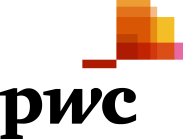 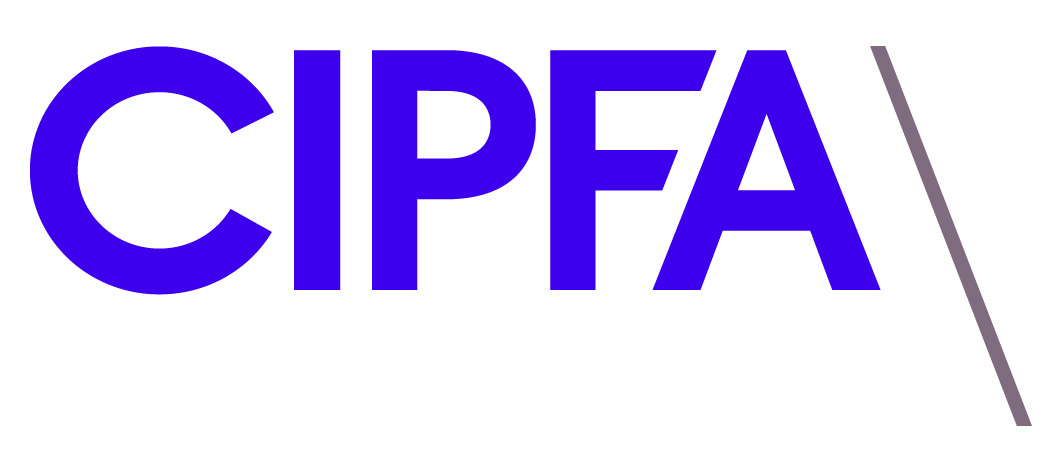 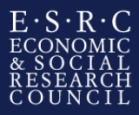 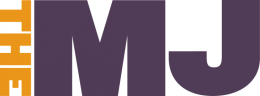 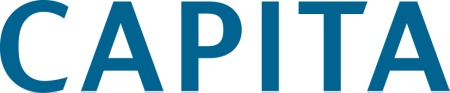 Big changes to councils’ funding in England
Big cuts to overall funding levels, especially for more deprived areas
Cross-border lessons for local government finance
© Institute for Fiscal Studies
Change to non-education spendingReal-terms (2009-10 = 100)
Wales
England
Cross-border lessons for local government finance
© Institute for Fiscal Studies
Big changes to councils’ funding in England
Big cuts to overall funding levels, especially for more deprived areas

Major changes to the funding system
Increasing importance of local tax revenues (inc. business rates)
Increased ring-fencing of funding for adult social care
Undertaking a review of needs and resource assessments

Councils, especially in metropolitan areas, are pushing for further tax and spending devolution

What can be learned by looking over the border?
Cross-border lessons for local government finance
© Institute for Fiscal Studies
Big changes to councils’ funding in England
Big cuts to overall funding levels, especially for more deprived areas

Major changes to the funding system
Increasing importance of local tax revenues (inc. business rates)
Increased ring-fencing of funding for adult social care
Undertaking a review of needs and resource assessments

Councils, especially in metropolitan areas, are pushing for further tax and spending devolution

What can be learned by looking over the border?
Cross-border lessons for local government finance
© Institute for Fiscal Studies
The Business Rates Retention Scheme (BRRS)
Cross-border lessons for local government finance
© Institute for Fiscal Studies
What is the BRRS?
Increased reliance on local tax revenues driven by
Large cuts to grants from central government
Replacement of portion of grant funding with retained business rates

Business rates retention scheme (BRRS) allocated 50% of rates revenues directly to local government from 2013-14
Does not mean individual councils keep 50% of local revenues
But they bear up to 50% of any real-terms changes in local rates revenues
‘Safety net’ to compensate for large falls in revenues

UK government planning expansion of scheme
75% retention (and abolition of many grants) from April 2020
Currently piloting 100% retention in around half of England
Cross-border lessons for local government finance
© Institute for Fiscal Studies
The pros of the English BRRS
Provide stronger incentives to councils for local development
Gain/lose as stock of non-domestic property increases/falls

Councils like the BRRS – support move to 100% retention
Differences in opinions over how much and how frequent redistribution of revenues should take place
See intro of scheme as way to argue for extra funding

Simpler & stronger incentives than proposed Swansea Bay scheme
Swansea scheme applies to ‘designated city deal developments’
English scheme applies to all developments, providing broader incentive
Cross-border lessons for local government finance
© Institute for Fiscal Studies
Issues: business rates appeals
Appeal provisions as % of business rates revenues, 2013-14 to 2015-16
Cross-border lessons for local government finance
© Institute for Fiscal Studies
Issues: divergences in funding
Evolution of relative funding ratios under a 100% BRRS, 2006-07 to 2013-14
Cross-border lessons for local government finance
© Institute for Fiscal Studies
Issues: a boost to local economic performance?
Relationship between business rates and economic (GVA) growth, 2010-2015
Cross-border lessons for local government finance
© Institute for Fiscal Studies
Lessons from the BRRS for Wales
Keep responsibility for dealing with cost of appeals centrally

Need to decide appropriate level and degree of incentive/risk
Regional rather than local rates retention? 
What % retention, frequency of resets, how it fits in with needs
Open approach with debate from councils, experts, etc. useful

How would a Welsh BRRS fit with broader local tax plans? 
Welsh Govt assessing a range of options for local taxes
Could broader tax devolution provide broader incentives to councils?
Cross-border lessons for local government finance
© Institute for Fiscal Studies
How does Adult Social Care fit in?
Cross-border lessons for local government finance
© Institute for Fiscal Studies
National and local funding tensions
Shift towards greater local responsibility for funding services via local taxes conflicts with adult social care policy aims
Nationally, council tax and rates revenues won’t keep pace with costs
Cross-border lessons for local government finance
© Institute for Fiscal Studies
Projections of adult social care spending as % of council tax and business rates revenues
CT up 3% a year, BR base falls 0.4% a year
CT up 4% a year, BR base up 0.3% a year
CT up 5% a year, BR base up 1% a year
Source: Authors’ calculations MHCLG revenue data and Wittenburg and Hu (2015) cost projections.
Adult social care: a local or national responsibility?
© Institute for Fiscal Studies
[Speaker Notes: Using projections for spending from the PSSRU, we examined what fraction of the overall revenues from council tax and business rates could be taken up by social care under a range of revenue scenarios. 

Our baseline scenario is for council tax to go up 4% a year – thats double the projected rate of inflation – and the underlying business rates tax base to continue growing at the rate it has since 2010.

Under this scenario, adult social care could increase from 30% of revenue from these taxes in 2016-17, to 40% by the mid 2020s and 50% by the mid 2030s. To fund those increases, other services like children’s social care, public health and libraries would have to see real-term budget cuts. Often on top of already substantial cuts since 2010. 
Even with 5% council tax increases and stronger business rates growth, we’d see adult social care take up over 40% of local tax revenues by the 2030s. 
And if such large increases in council tax weren’t possible and business rates revenues came under pressure – perhaps due to further growth in e-commerce and home working –, meeting the demand for social care could take up even more of these local tax revenues.]
National and local funding tensions
Shift towards greater local responsibility for funding services via local taxes conflicts with adult social care policy aims
Nationally, council tax and rates revenues won’t keep pace with costs
Locally, needs/tax revenues may evolve in very different ways
Cross-border lessons for local government finance
© Institute for Fiscal Studies
Projected change in 75+ population
Share of population over 75
Source: Authors’ calculations using ONS population projections.
Adult social care: a local or national responsibility?
© Institute for Fiscal Studies
[Speaker Notes: Looking ahead, we don’t know how revenues and spending needs will evolve at a local level. But we do have local-level projections for one factor that will play an important role in driving demand for adult social care – population ageing. 

This graph shows the projected change in the share of the population that is elderly by council area between 2016 and 2035. 

You can see there is a big range. Indeed, in one in ten councils, the share of people over 75 is set to increase by over 6 percentage points; in another one-in-ten by less than 1.7 percentage points. 
A similar pattern is seen for the over 85s. 

So even if revenues evolved similarly in different parts of England, population ageing will likely have different impacts on demand for social care in different parts of the country.]
National and local funding tensions
Shift towards greater local responsibility for funding services via local taxes conflicts with adult social care policy aims
Nationally, council tax and rates revenues won’t keep pace with costs
Locally, needs/tax revenues may evolve in very different ways
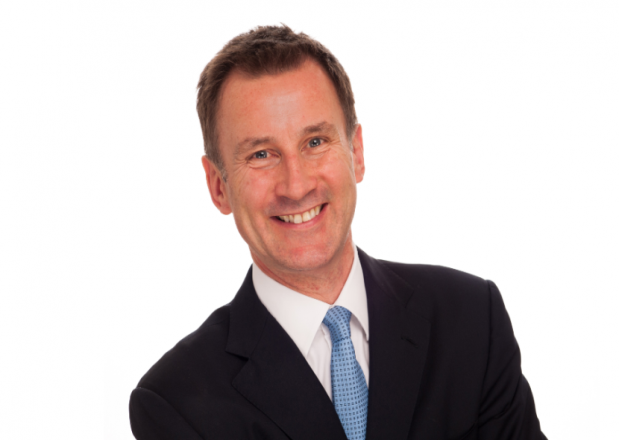 Part of [our plan] will be tackling the unacceptable variations in quality and outcomes between different services and different parts of the country
Jeremy Hunt,
Health and Social Care Secretary
Cross-border lessons for local government finance
© Institute for Fiscal Studies
A local or national responsibility?
UK government has to decide whether adult social care in England is fundamentally a local or national responsibility
If local, councils will need additional revenues (grants or additional devolved taxes), but could have flexibility on service offer
If national with common service offer, then needs-based funding is required for local areas

Wales is beginning to think how it can address social care challenge
‘Paying for Social Care’, Gerald Holtham
Would such a scheme require shift towards common service offer across Wales, reducing local discretion?
Cross-border lessons for local government finance
© Institute for Fiscal Studies
What is Fair Funding for councils?
Cross-border lessons for local government finance
© Institute for Fiscal Studies
Revenue-raising capacity and spending needs
English and Welsh council funding systems tried to offset differences in
Revenue-raising capacity
Cost/need for council services
England
Wales
Cross-border lessons for local government finance
© Institute for Fiscal Studies
England’s Fair Funding Review
Develop new formulae for assessing councils’ spending needs
Fewer separate formulae, fewer variables in some cases
Estimate needs formulae using sub-council data where possible
Update approach to working out revenue-raising capacity
More challenging given greater discretion on discounts/surcharges
Clear and transparent approach for how two together determine councils’ funding levels 

Wales has not undertaken a full review since 2001-02 Settlement
Social services formulae updated in mid 2000s
Cross-border lessons for local government finance
© Institute for Fiscal Studies
Circularity and confounding factors
Formula funding
Assessed needs
Spending
Spending      & indicators relationship
Needs
Cross-border lessons for local government finance
© Institute for Fiscal Studies
[Speaker Notes: Explain why endeogeneity is an issue and why.

Why do we encounter endogeneity?
Factors used in regressions should be outside authority’s control, but are often not entirely so
Non-need factors that drive spending may also be related to certain indicators of need (or cost factors)…
Funding
Political factors/views
Local economic shocks?]
Circularity and confounding factors
Other funding decisions
Formula funding
Choices
Assessed needs
Spending
Spending      & indicators relationship
Needs
Cross-border lessons for local government finance
© Institute for Fiscal Studies
[Speaker Notes: Explain why endeogeneity is an issue and why.

Why do we encounter endogeneity?
Factors used in regressions should be outside authority’s control, but are often not entirely so
Non-need factors that drive spending may also be related to certain indicators of need (or cost factors)…
Funding
Political factors/views
Local economic shocks?]
Big issue for England…
England
Cross-border lessons for local government finance
© Institute for Fiscal Studies
English cuts have been much bigger for (needier) grant-dependent councils
Cross-border lessons for local government finance
© Institute for Fiscal Studies
… Less clear for Wales
England
Wales
Cross-border lessons for local government finance
© Institute for Fiscal Studies
Cross border lessons
Opportunity/need to review formulae in Wales, esp. if move to smaller number of bigger councils?
Simplify with fewer formulae?
Estimate needs formulae using sub-council data where possible

Should England move back to SSA approach used in Wales for determining grants based on needs and revenue capacity?
Clearer and better equalisation than former Four Block Model in England

Could both learn from other countries? 
Rather than 100% equalisation of needs/revenue capacity, allow for equalisation of e.g. 80% or 90% of differences?
Cross-border lessons for local government finance
© Institute for Fiscal Studies
Summary
Cross-border lessons for local government finance
© Institute for Fiscal Studies
Summary
Lots of changes and big decisions looming in English local government finance

Opportunity for cross border learning
Do better on business rates and consider broader tax devolution that provided broader fiscal incentives to local government
Think clearly about role of local and national government in different service areas – social services, schools
Update and improve approaches to redistributing between councils according to needs/revenue capacity
Cross-border lessons for local government finance
© Institute for Fiscal Studies
Remember to look to your left and right: cross-border lessons for local government finance
David Phillips
Associate Director, Institute for Fiscal Studies


Cardiff, July 12th 2018
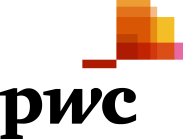 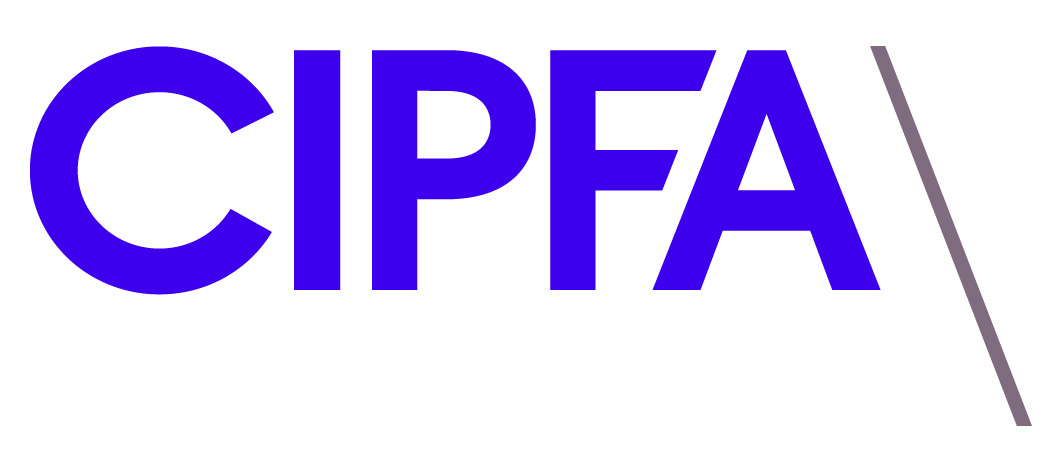 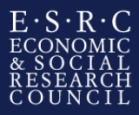 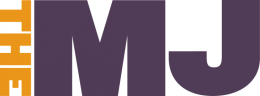 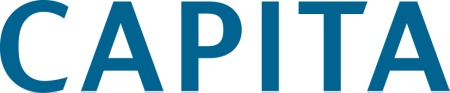